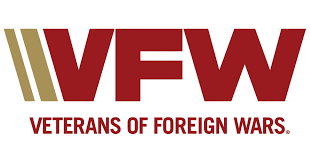 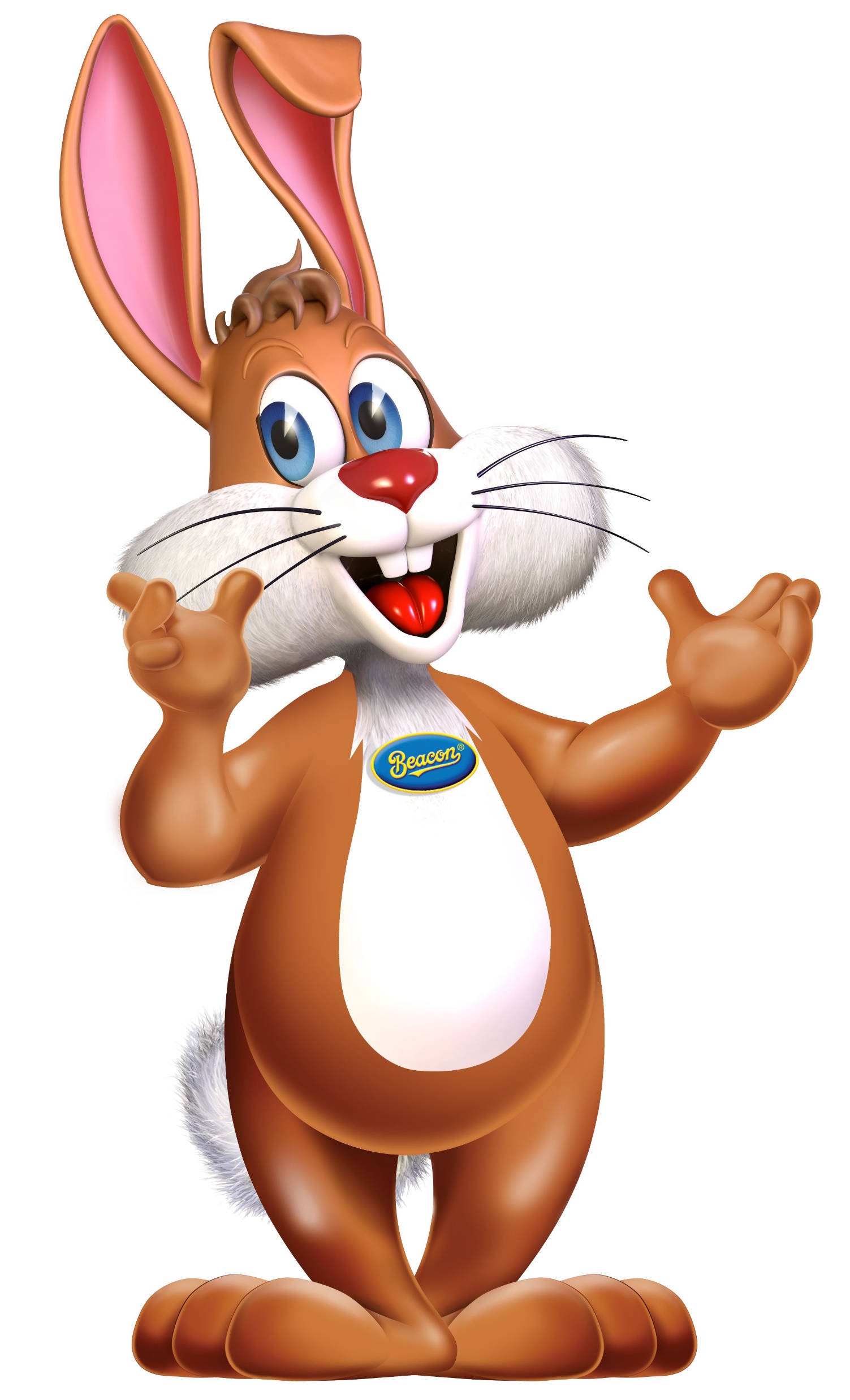 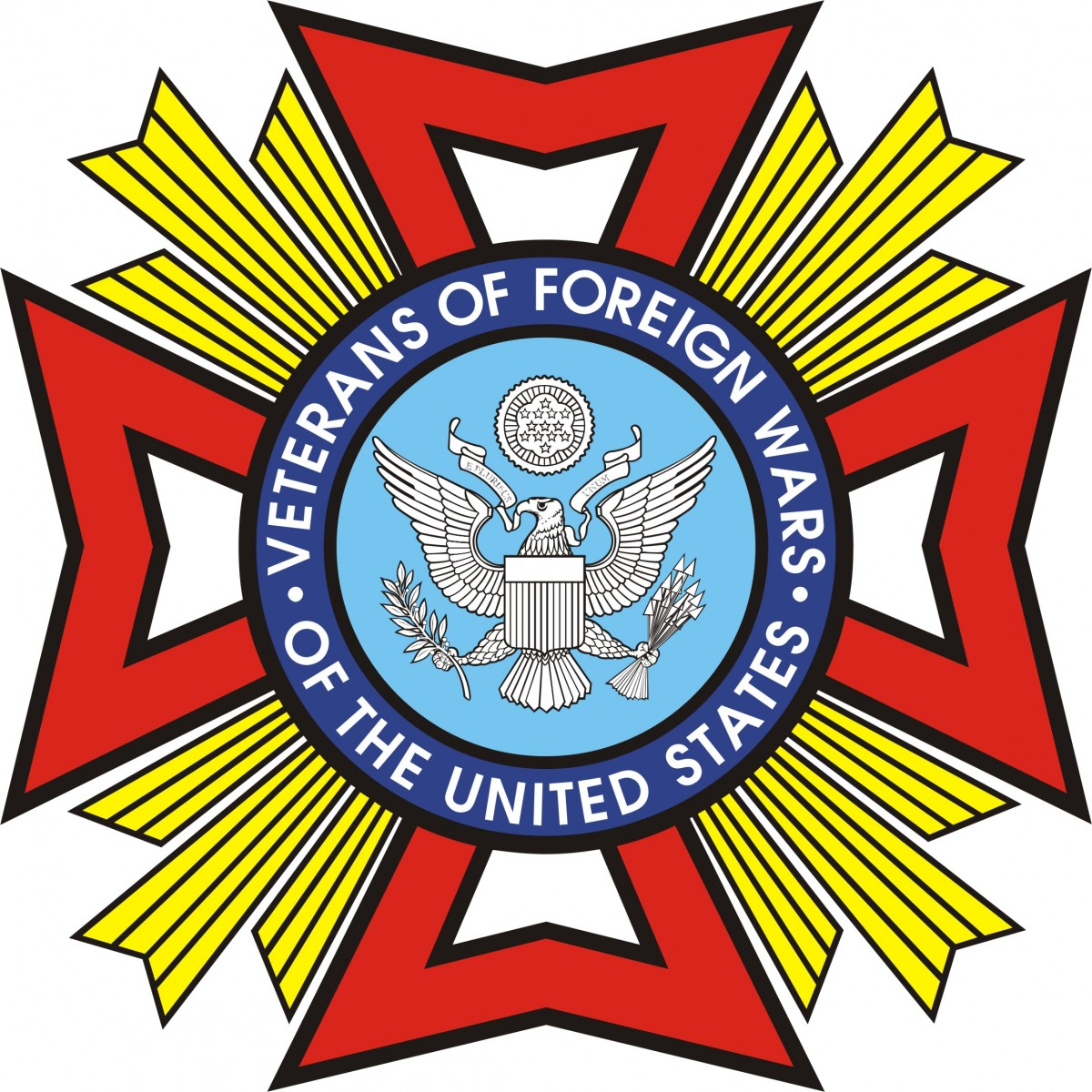 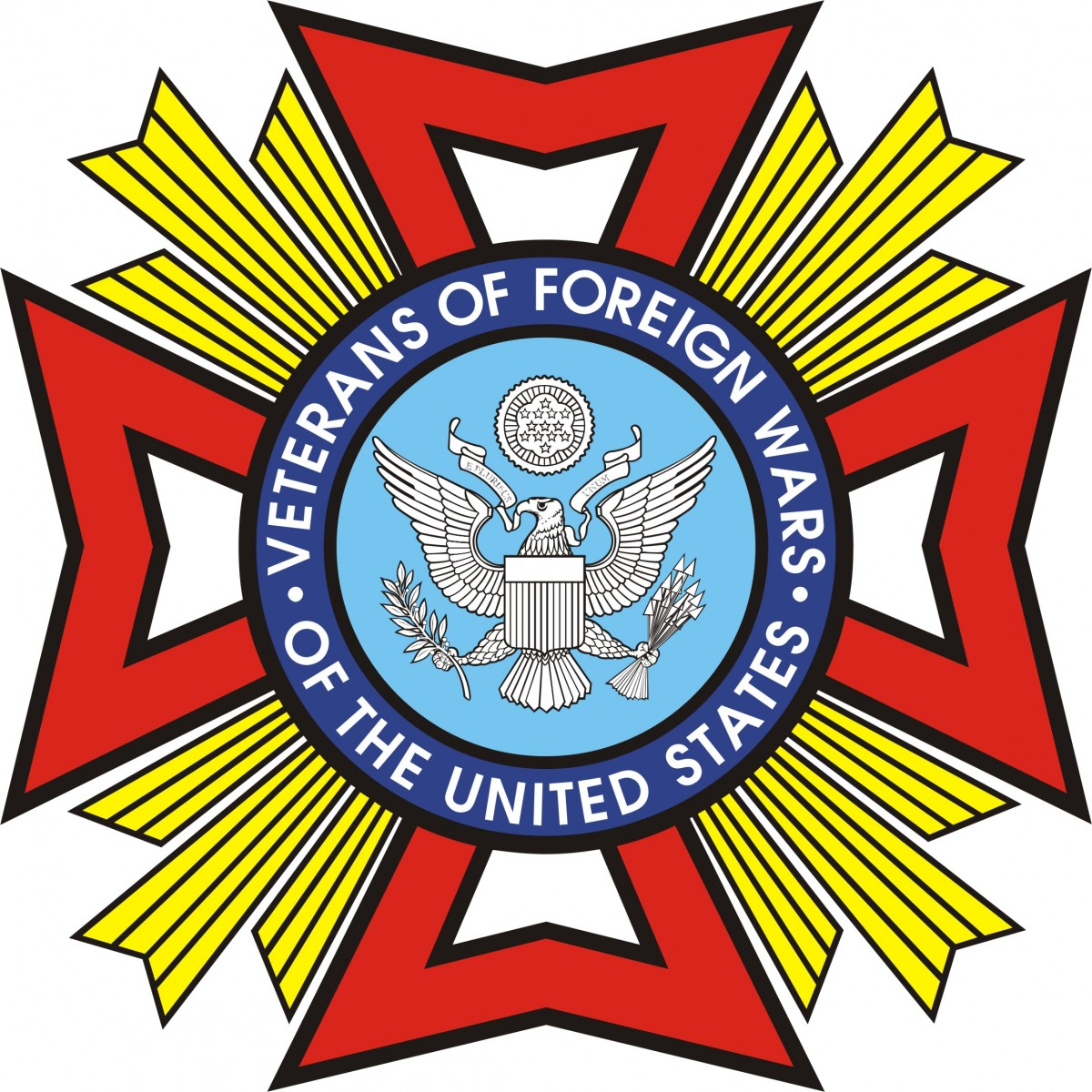 Weekly special: APR2 –apr 9
Call ahead 703-491-1884
Tuesday
Special: EGG HAM AND CHEESE TACOS
Beef or chicken
House tacos $2.50
House nachos $7
House taco salad $8
Wednesday
Special: habenaro mango
8 Bone-in $10/ 8 boneless $6
Sauces: mild buffalo, hot house buffalo, Nashville hot, Kentucky bourbon, backyard bbq, sweet thai chili, garlic parmesan, honey mustard, bry rub or naked
Monday
Special: CANADIAN BACON BURGER 
All American $5
Turkey burger $5
Bacon cheeseburger $6
Patty melt $6
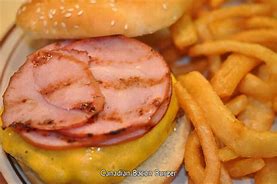 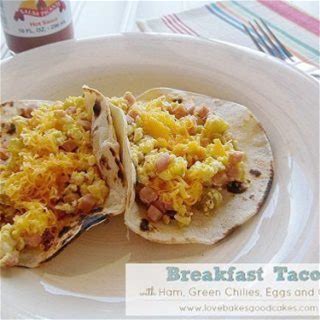 Thursday
 THE CELSO SPECIAL
 ARROZ CON POLLO AND TOSTONES $13
FRIDAY
          CHICKEN CORDON BLEU SERVED OVER CHEESY RICE AND BROCCOLI AMD GREN BEANS $14
SATURDAY
SPECIAL: CHEESE STEAK/ CHICKEN $8
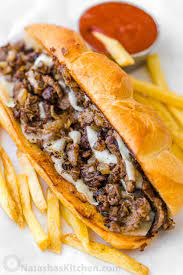 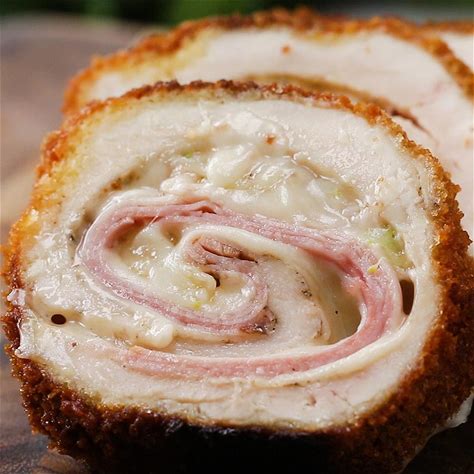 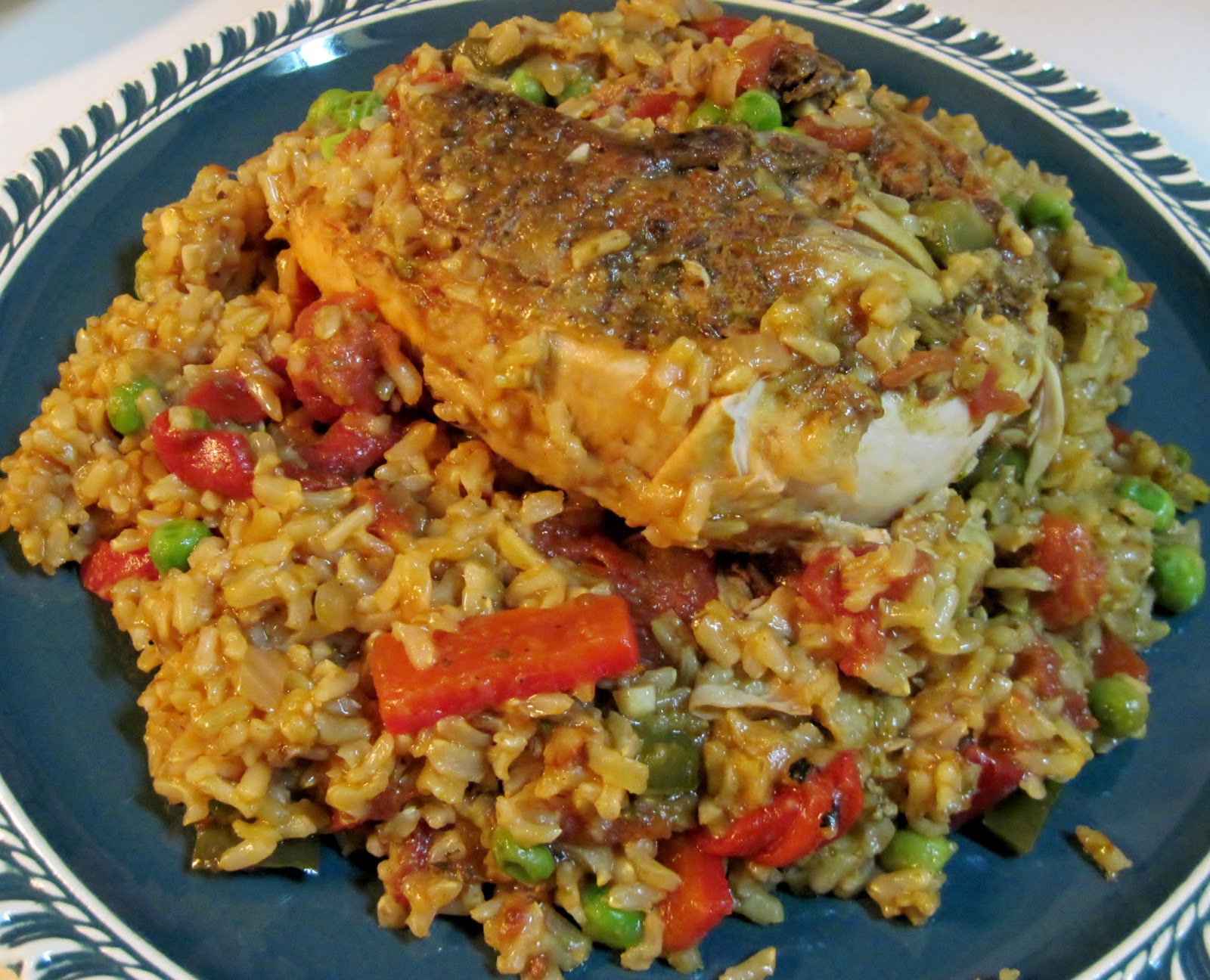 SUNDAY
Sunday brunch buffet $12 
EASTER SUNDAY POT LUCK
Special of the week
CHICAGO HOT BEEF SANDWHICH W/FF 
$12
Bullet points 
Monday night burger night
Terrific taco Tuesday
Country cooking thursday
Free music Friday
Steak and cheese Saturday
Sunday brunch easter pot luck
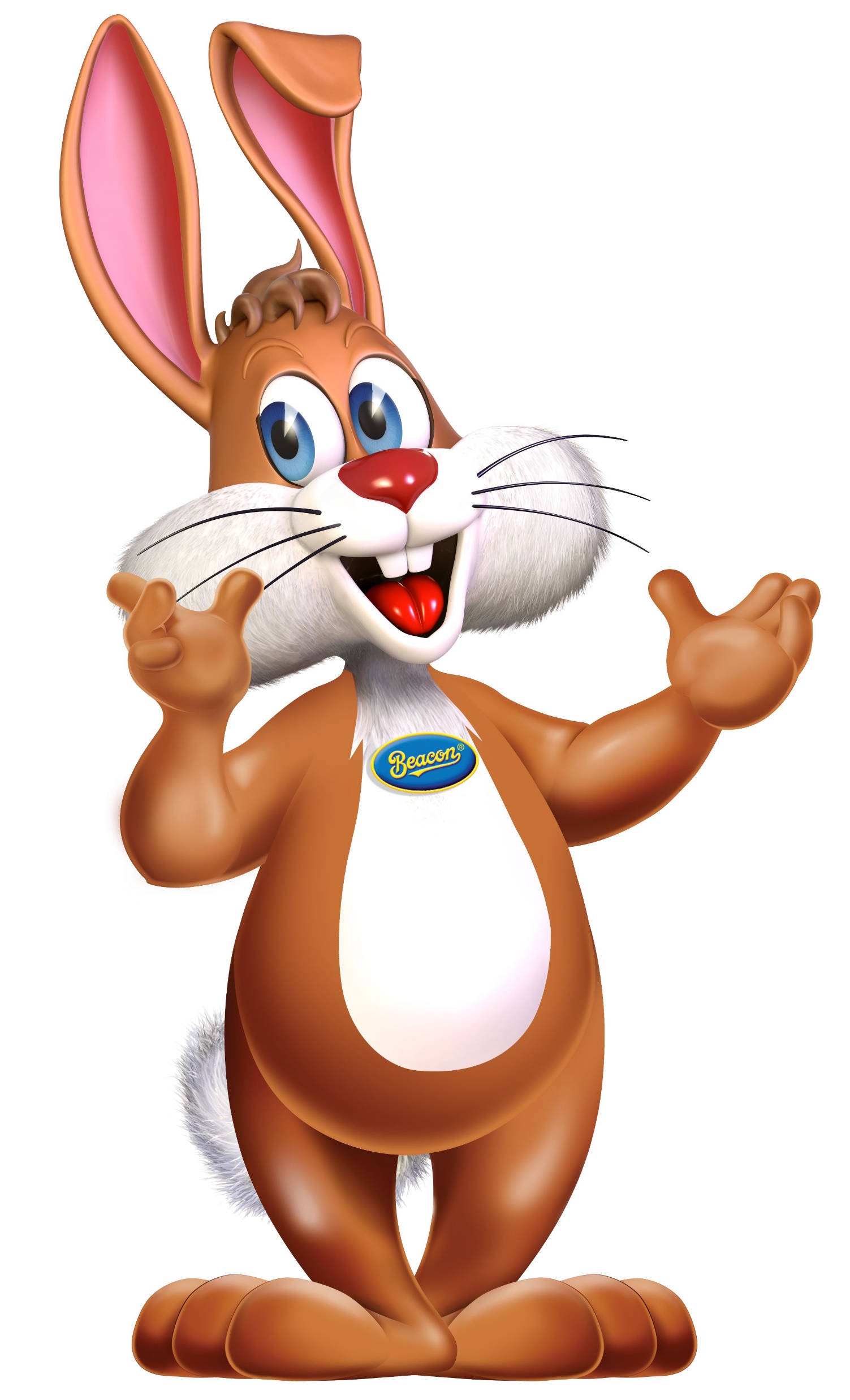 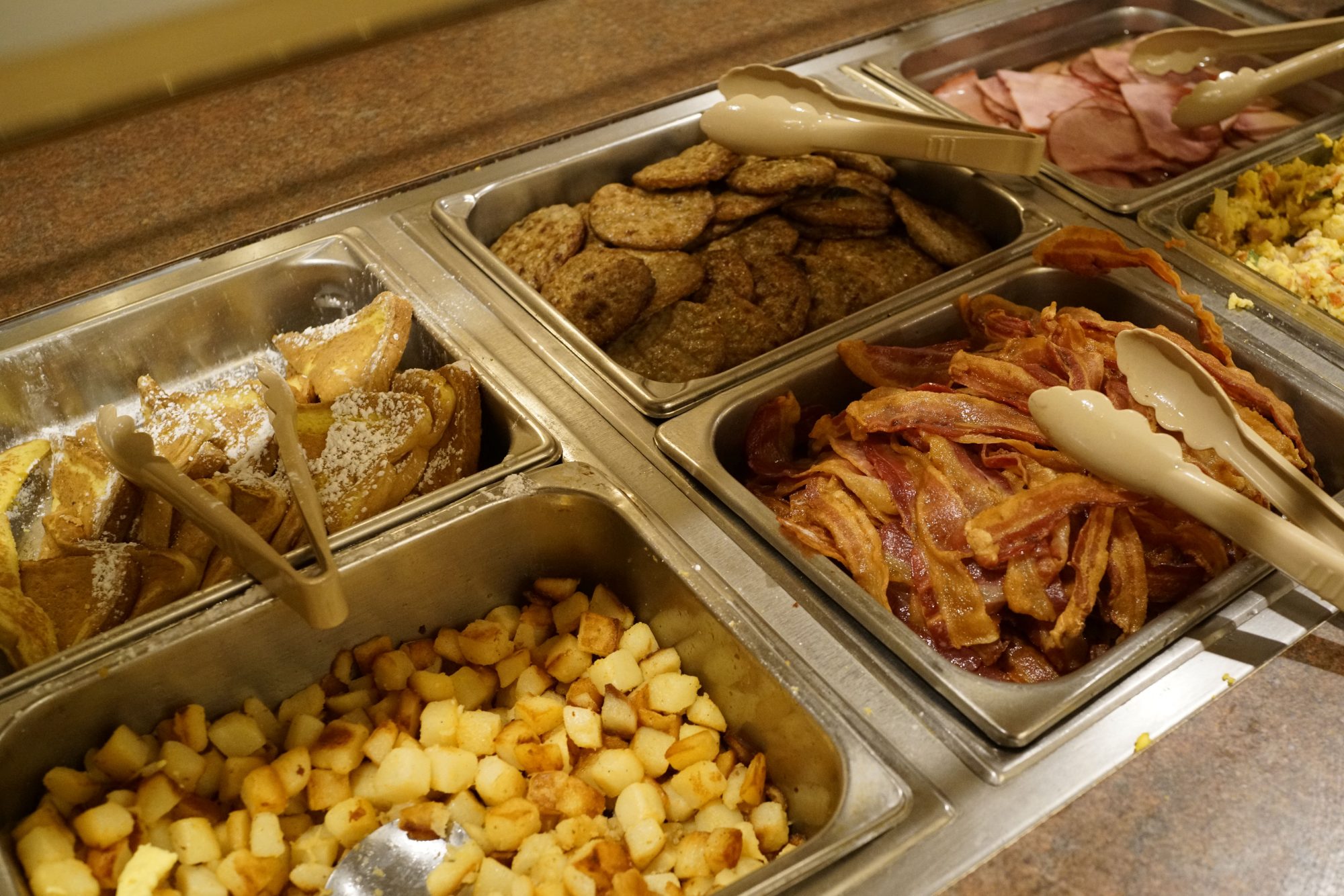 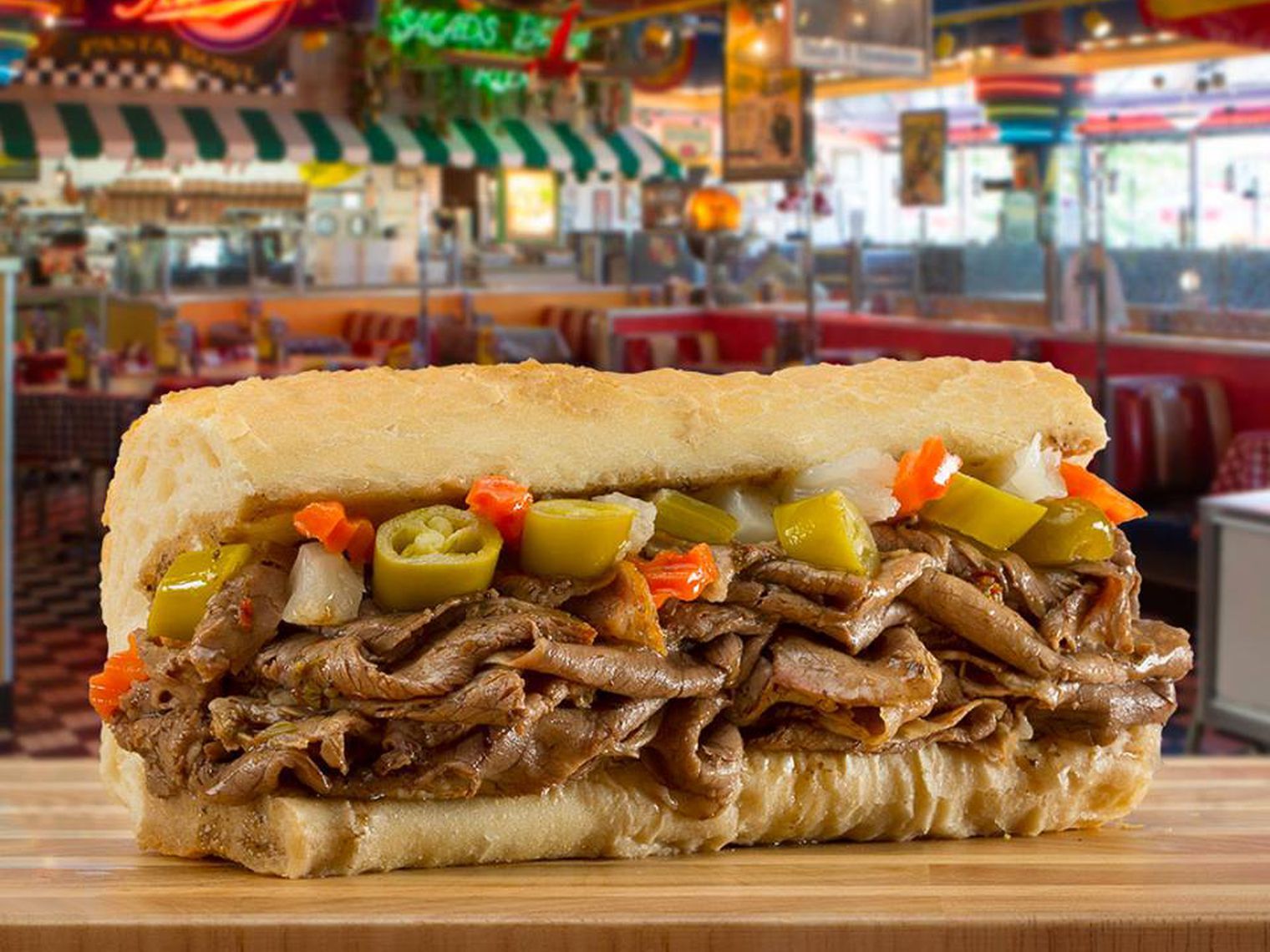